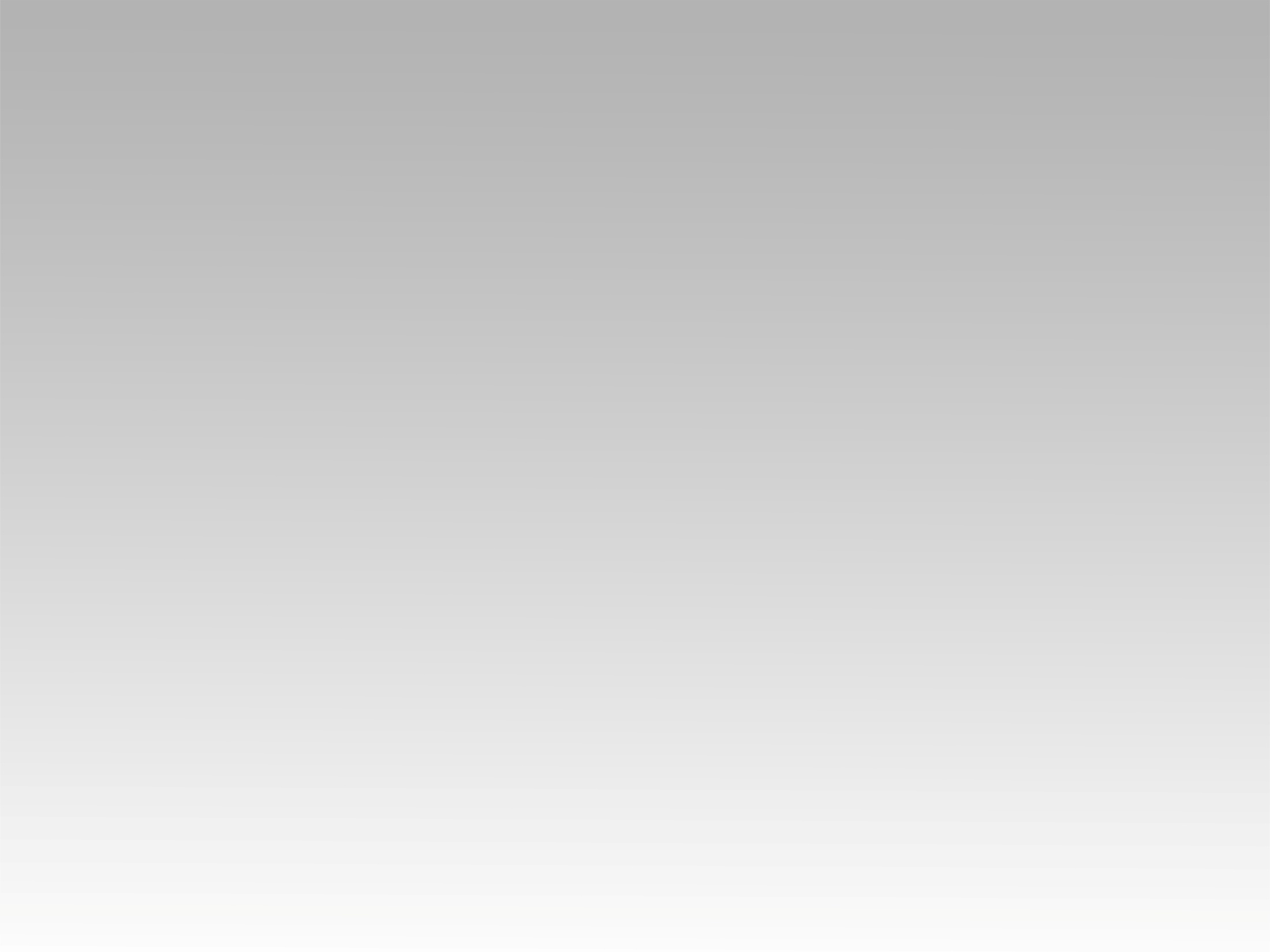 تـرنيــمة
انا جايلك قلبي ذليل
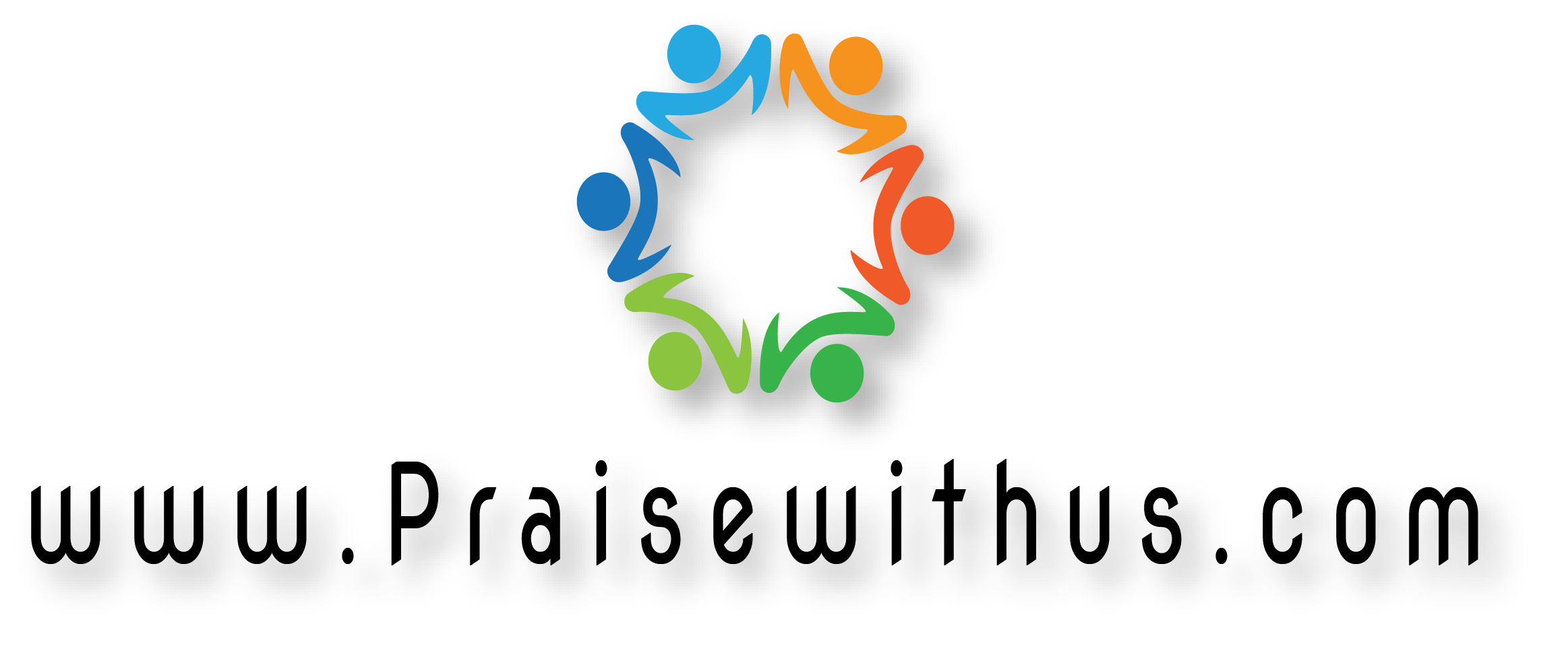 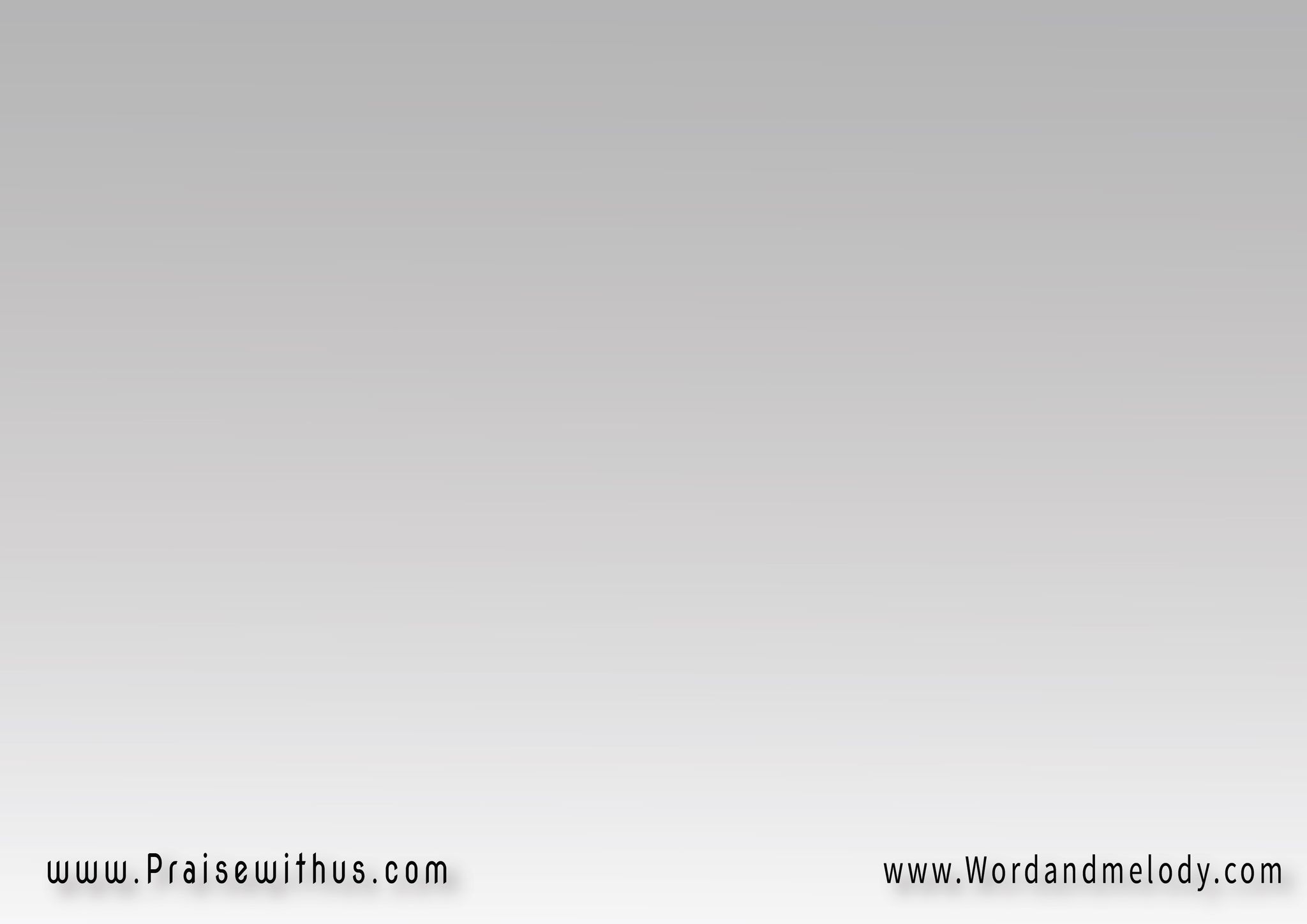 1- 
(أنا جايلك قلبي ذليل 
عني أحمالي بتشيلوفي جنبك أقوى دليل 
بتردني بالتهليل)2
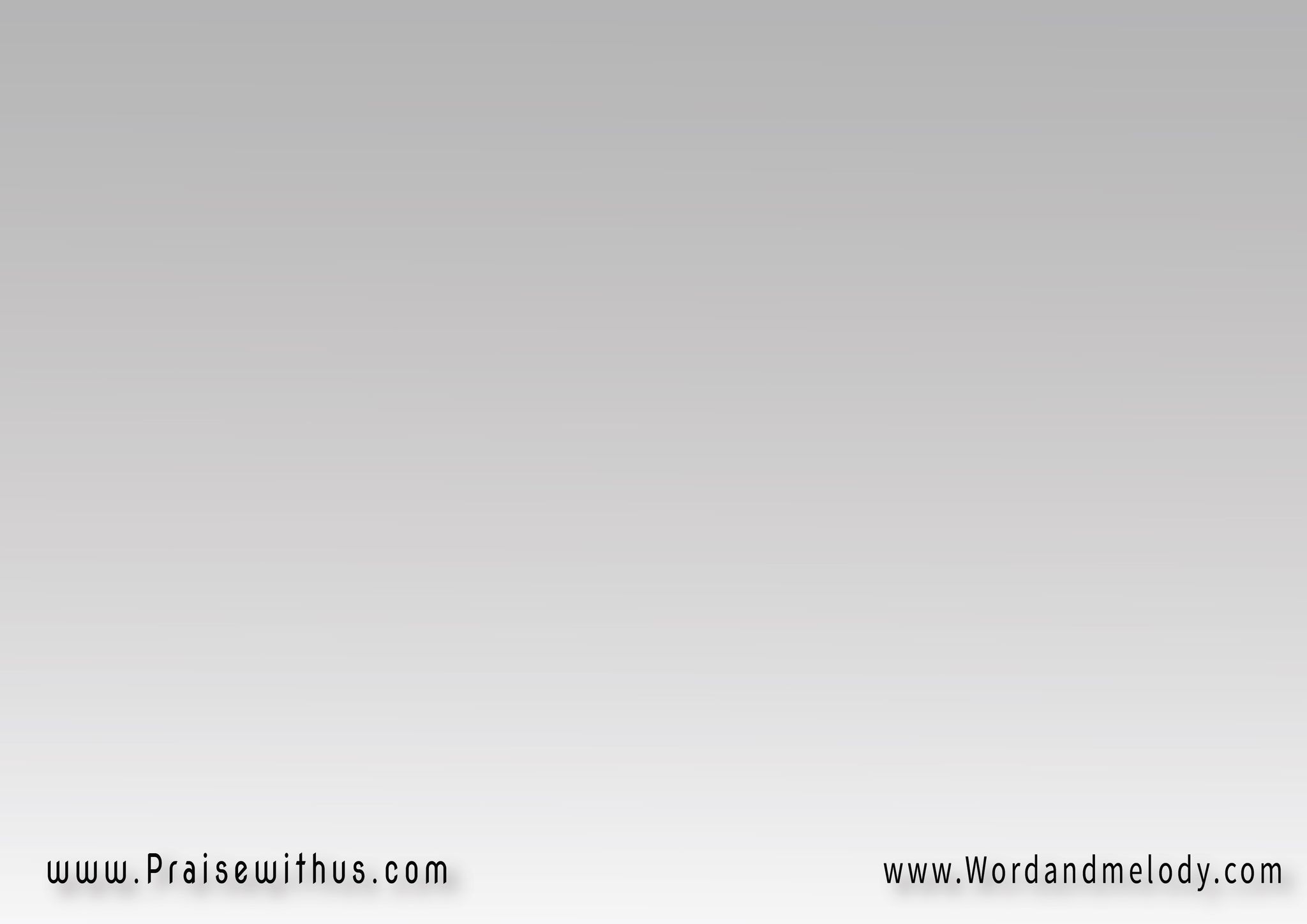 (أنا ضامن فيك أحلامي 
يا محلي كل أياميحبك ما يغيب عن بالي 
بينور قلب الليل)2
2- 
(بترد كل ضياع 
وبتشبع اللي جاعحضنك واسع بيساع 
ويقول للحزن وداع)2
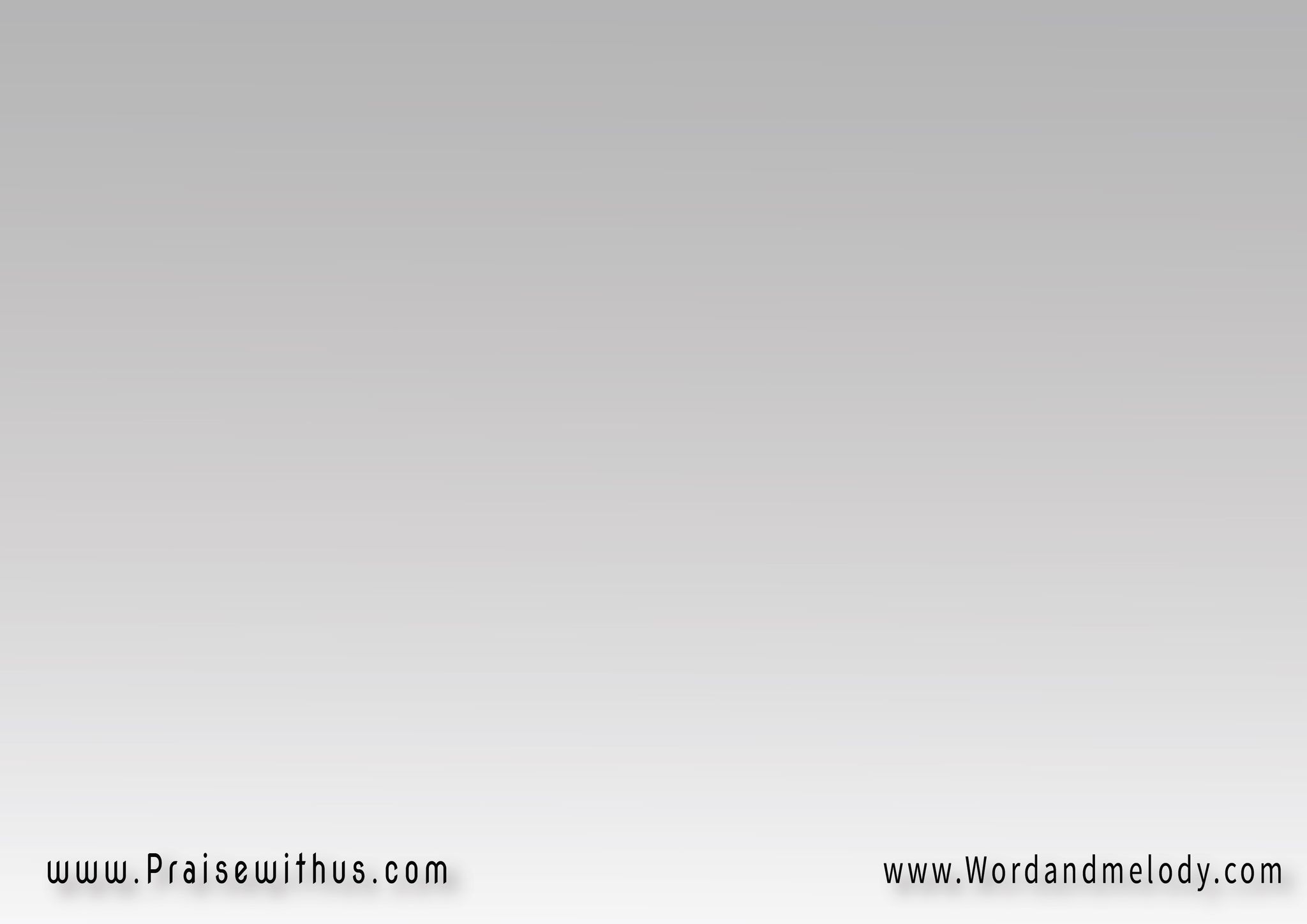 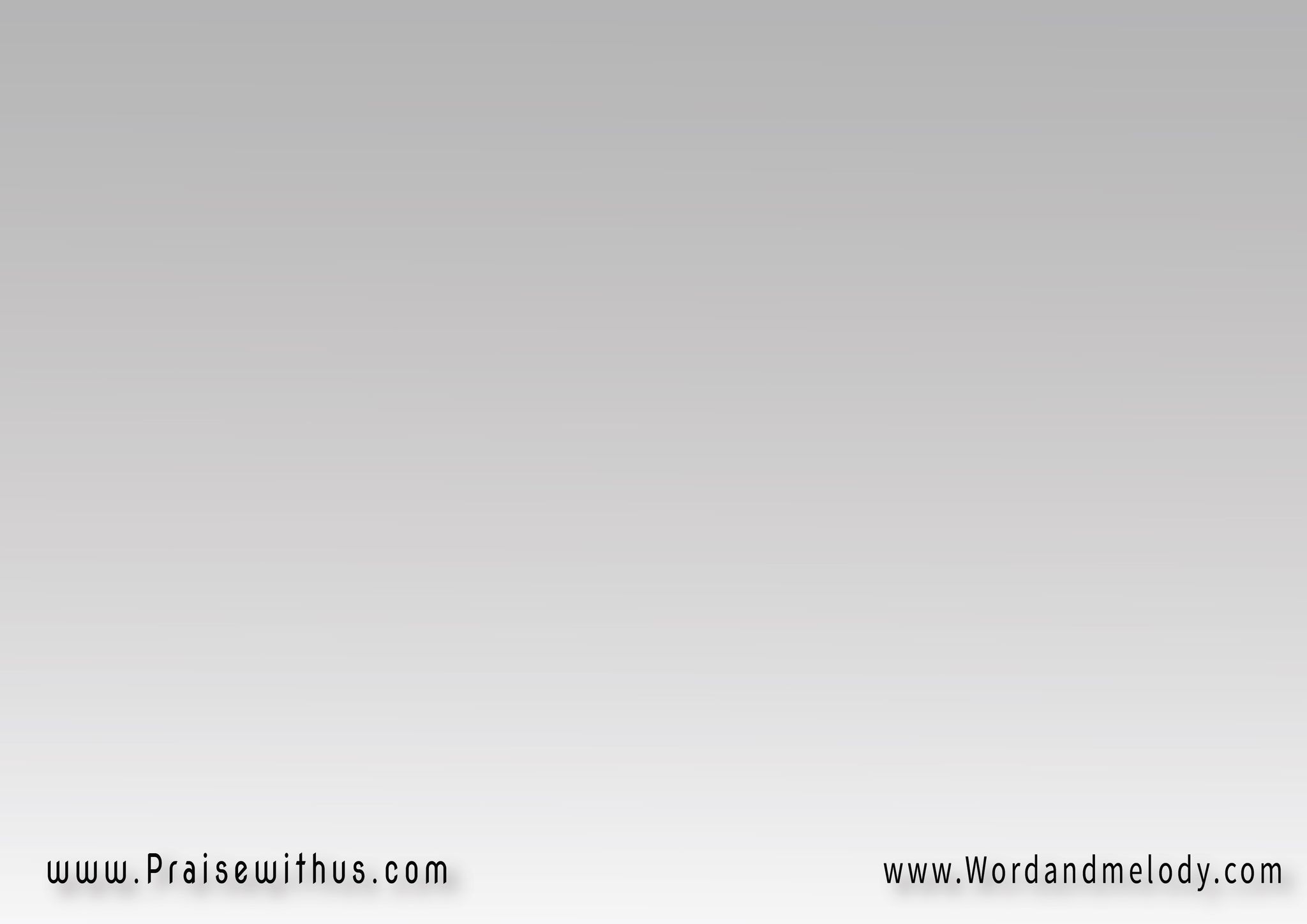 (حبيت إنساني لذاته 
كنت له قريب لنجاتهأحيته بعد مماته 
وبقيت له راعي في مراع)2
3- 
(دخلني لعمق معاك 
اتمتع برؤياكتتملى عيوني بهاك 
لحد ما القاك)2
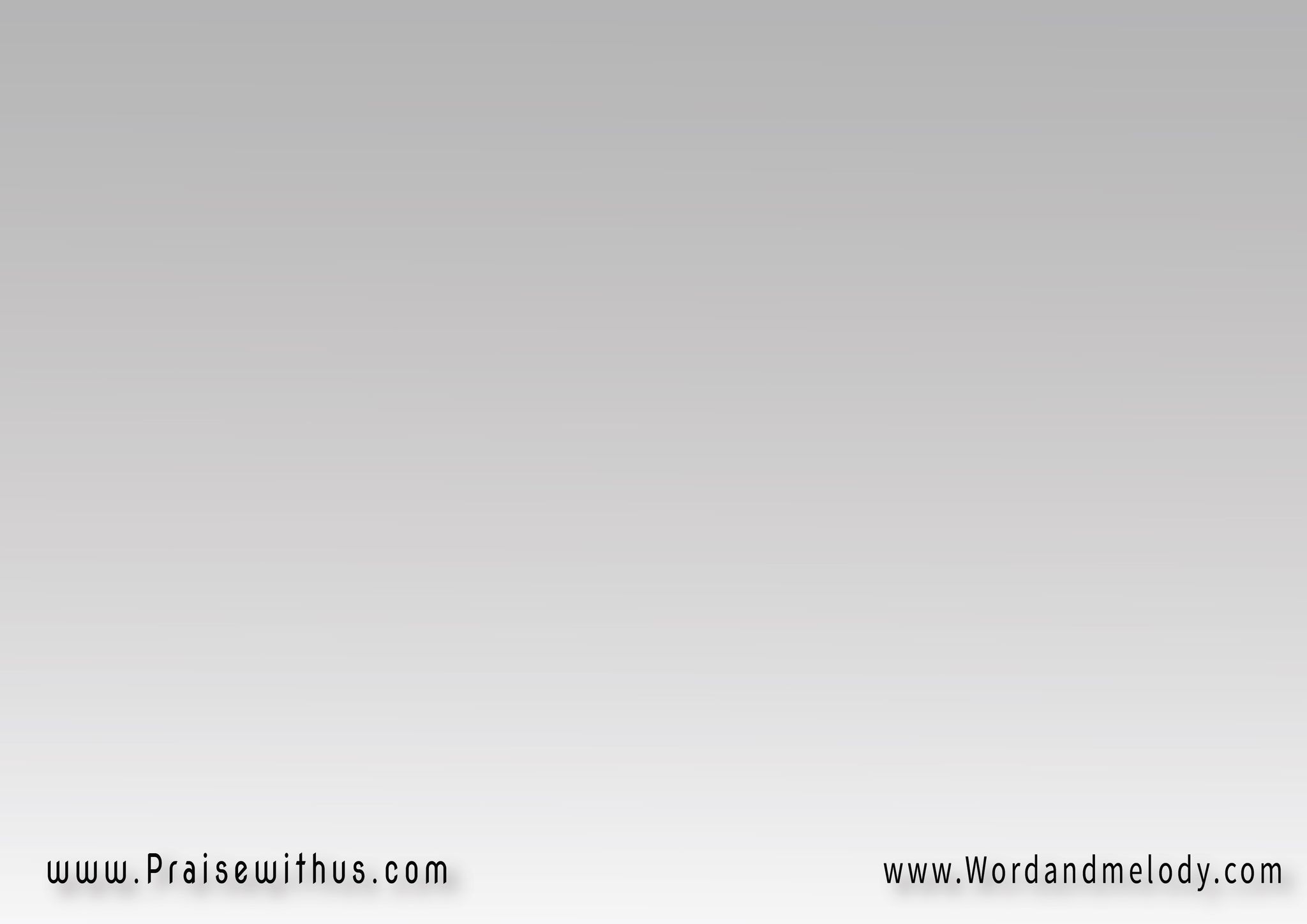 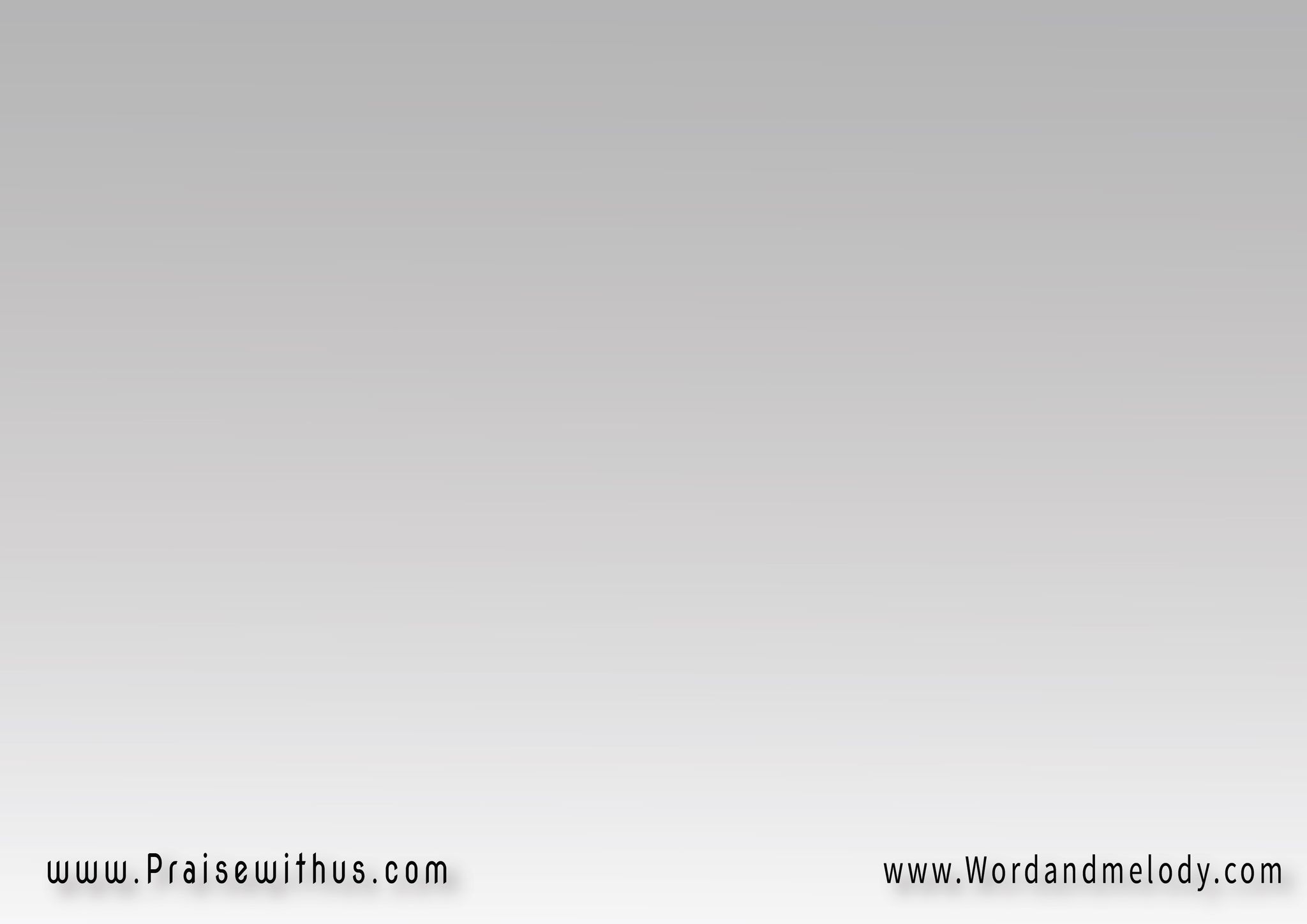 (مستني في غربة يا غالي تيجي تبدل أحواليتاخذني السما طوالي 
وتدوم أفراحي معاك)2
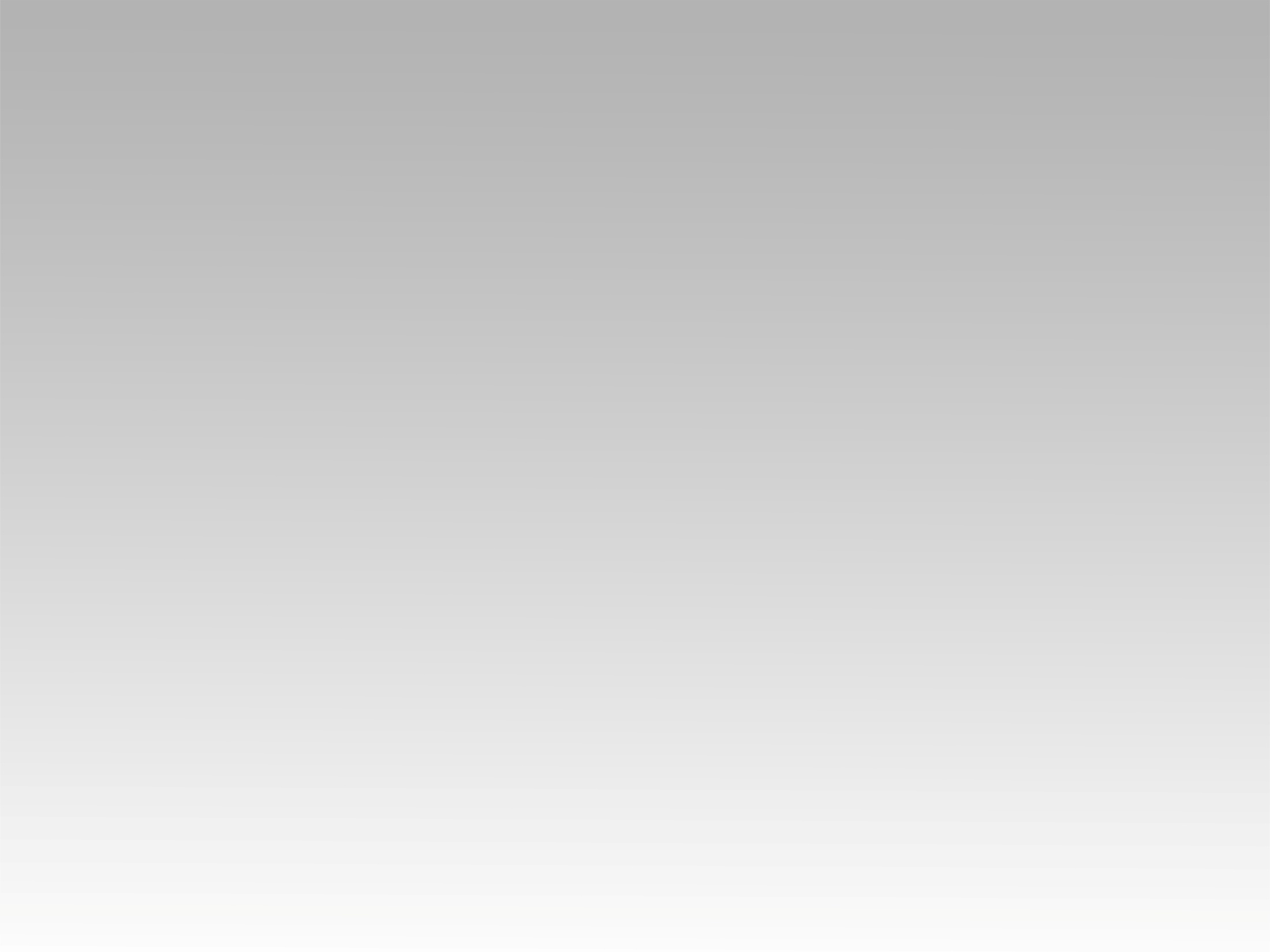 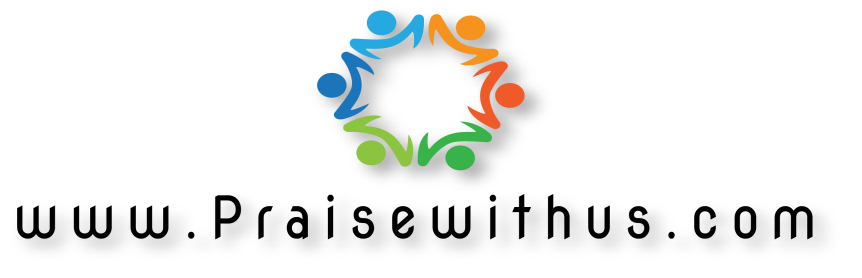